REZBALAR VA ULARNI CHIZMALARDA TASVIRLASH.Toshkent shahar Chilonzor tumani 195-umumiy o‘rta ta’lim maktabining chizmachilik fani o‘qituvchisi
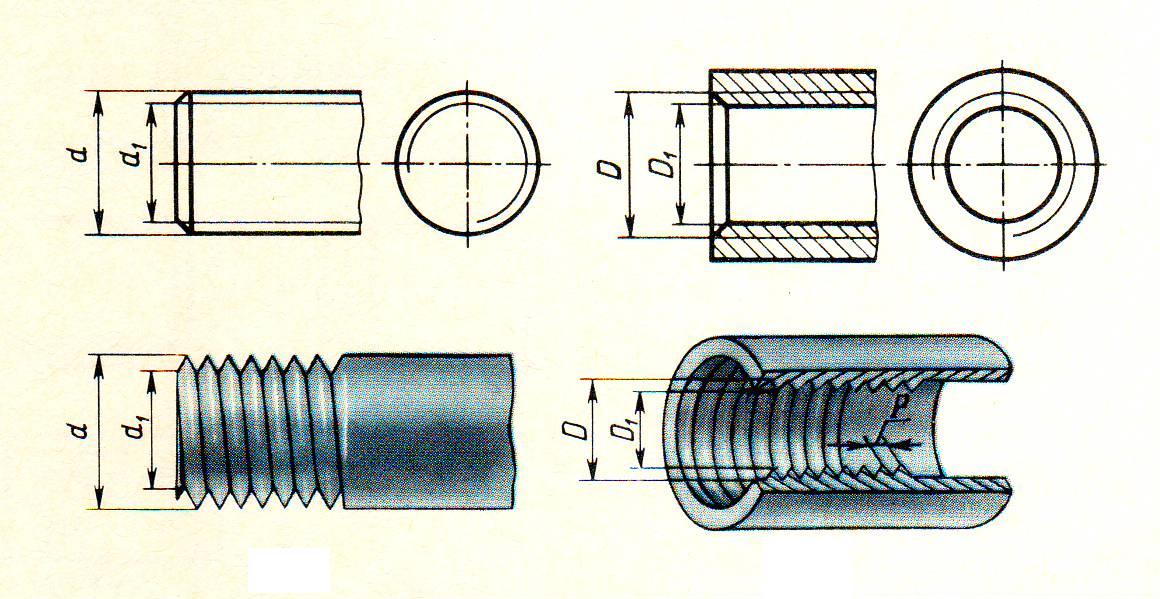 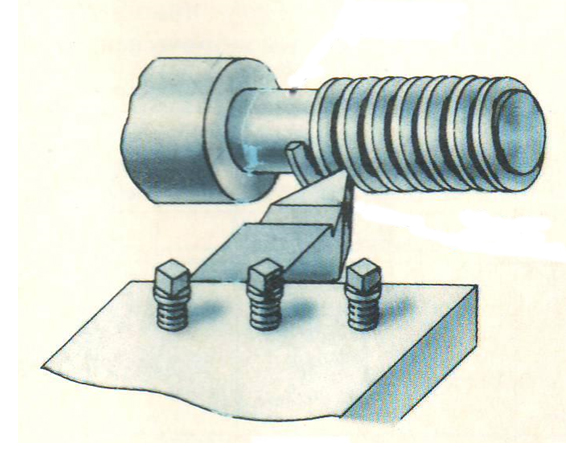 Rezbaning hosil bo‘lishi
REZBANING QO‘LLANILISHI.
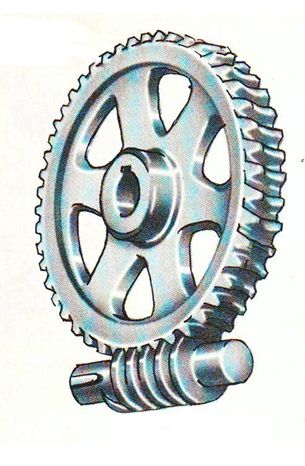 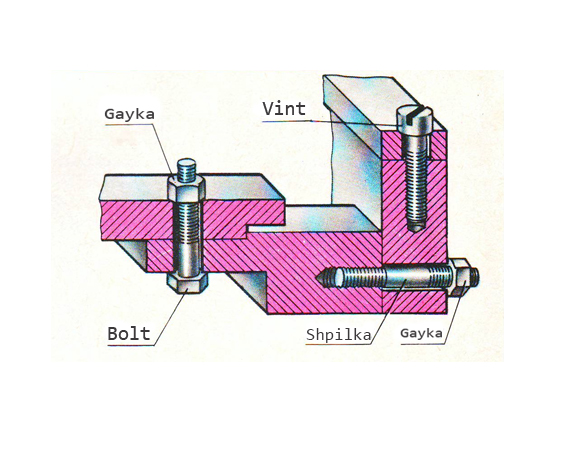 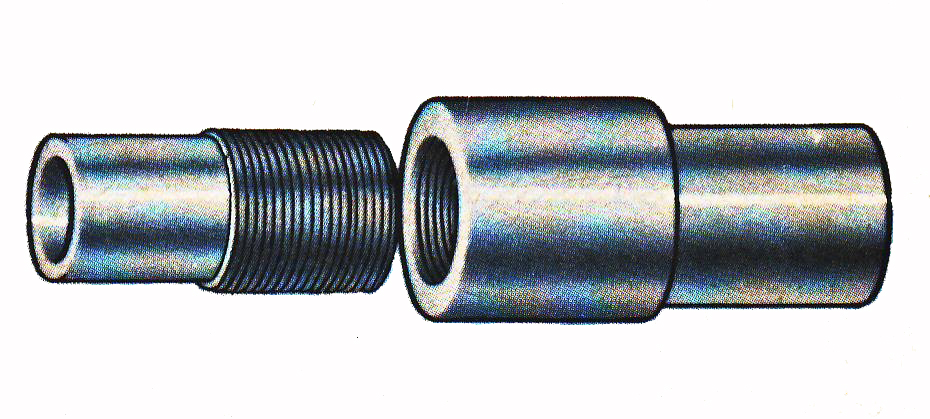 Xarakat uzatish
Detallarni biriktirish
REZBA PROFILIGA QARAB TURLARI
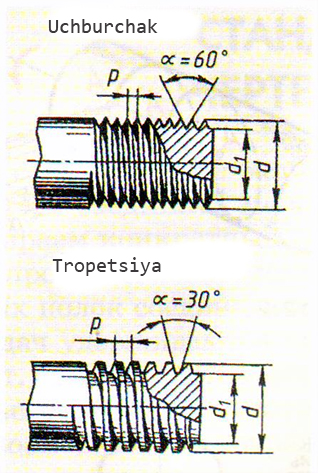 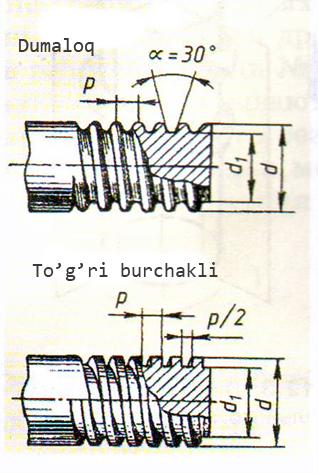 REZBA  O‘LCHAMLARI
d – Rezbaning tashqi diametri

d1 – Rezbaning ichki diametri

p – Rezba qadimi
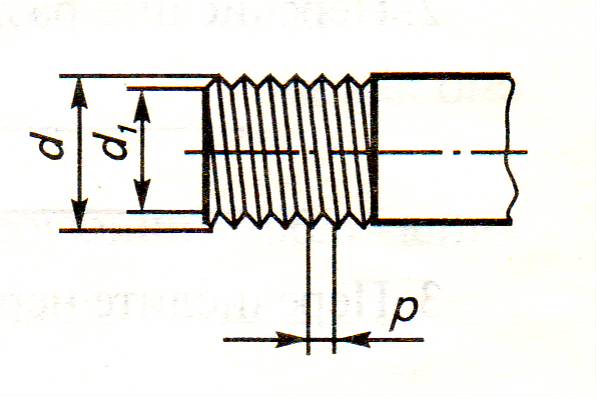 REZBANI CHIZMADA TASVIRLASH
Rezba chizmada shartli ravshda tasvirlanadi
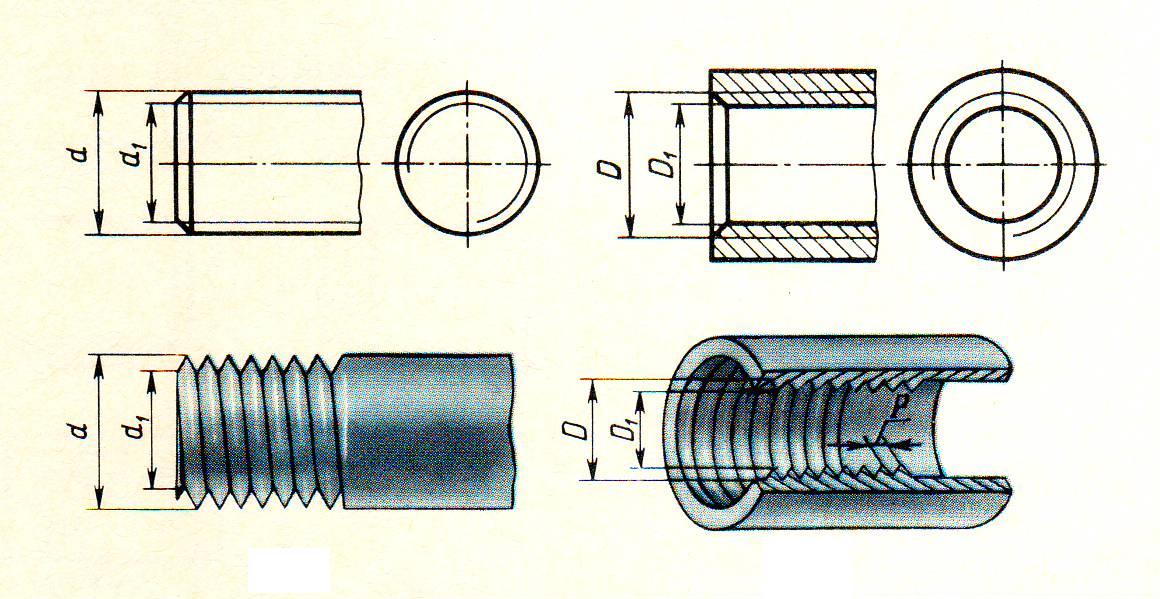 Sterjenga o’yilgan            Teshikka o’yilgan
REZBANI BELGILASH
Masalan : М20х 1 
Rezba tipi (metrik)  М
Rezbaning tashqi diametri 20  
Rezba qadami    1 
Masalan : М50х1,5LH  
Chapaqay rezba bo’lgan xollarda LH yozuvi 
qo’shib yoziladi
REZBANI TASVIRLASH
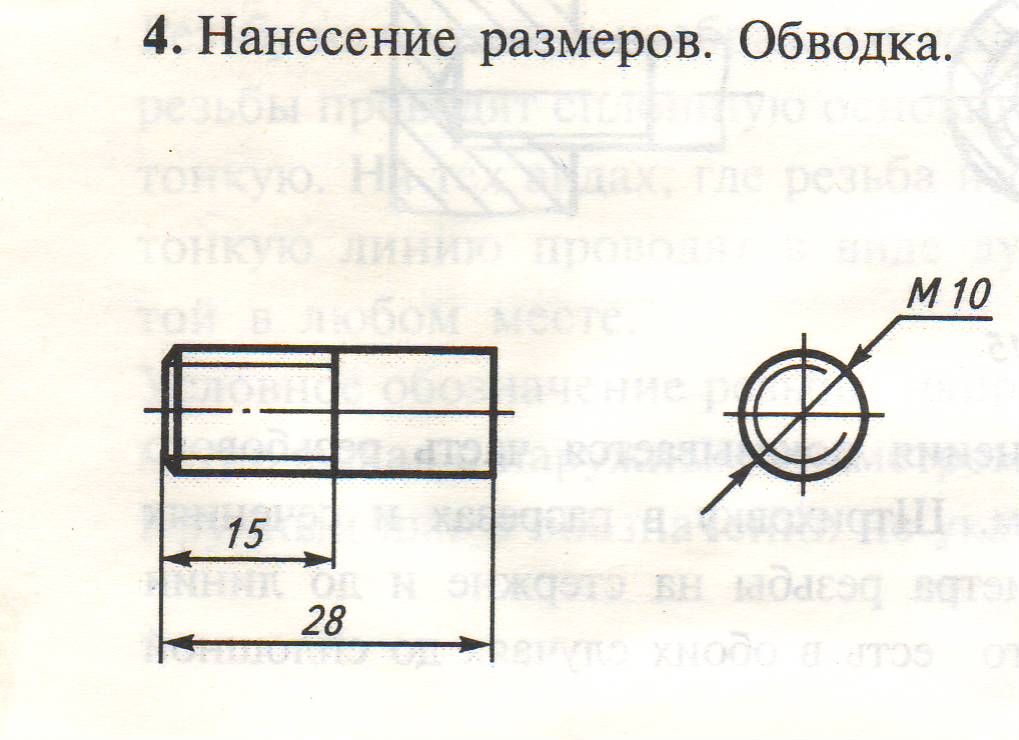 REZBANI TASVIRLASH
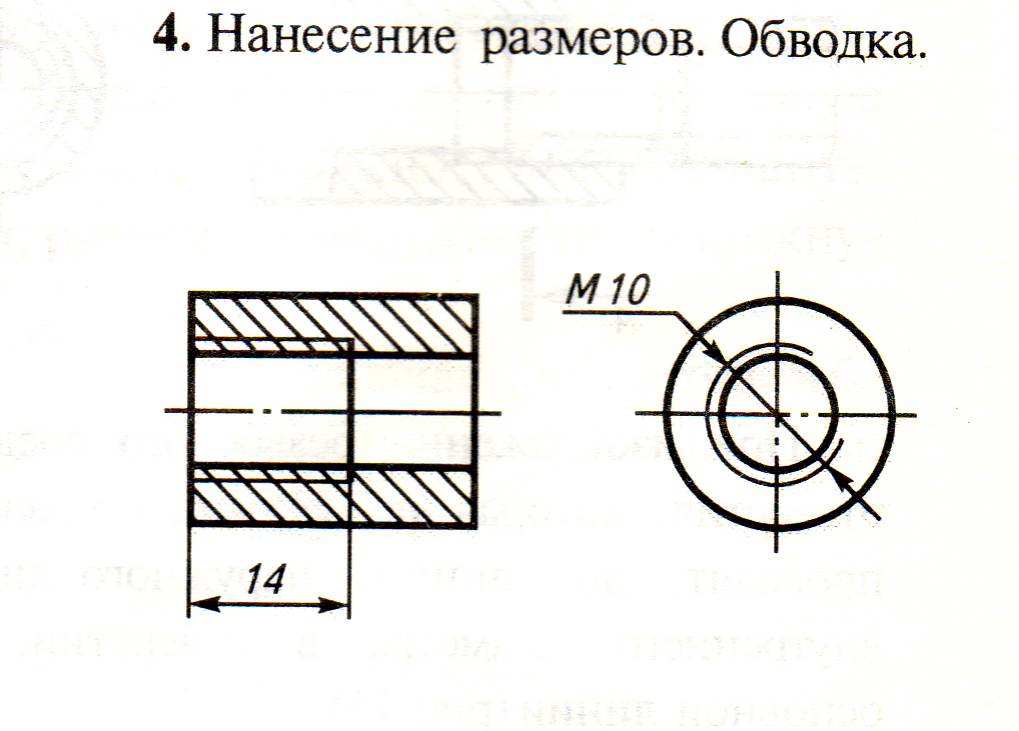